The SHARE 2012 Data Collection
AnneMarie Giannandrea, Nina Raqueno, David W. Messinger, Jason Faulring, John P.  Kerekes, Jan van Aardt, Kelly Canham, Shea Hagstrom, Erin Ontiveros, Aaron Gerace, Jason Kaufman, Karmon M. Vongsy, Heather Griffith, Brent D. Bartlett, Emmett Ientilucci, Joseph Meola, Lawrence Scarff, Brian Daniel
1
Introduction
The Digital Imaging and Remote Sensing (DIRS) Lab at the Rochester Institute of Technology Collected a multi-modal data set with ground truth which is freely available at dirs.cis.rit.edu. 
This dataset was collected with the aim of being as multi-modal as possible while still collecting accurate ground truth.
2
8:00 am
Begin 
Target 
Deployment
1:00 pm
Begin 
Quarry 
Flightlines
10:00 am
Begin 
first 
WASP 
Flightlines
12:00 pm
Begin 
Conesus 
Flightlines
2:00 pm
Begin 
MITRE
Flights
2:00 pm
Begin 
Afternoon
Avon 
Flightlines
9:20 am
First 
Radiosonde 
Launch
11:45 am
Second 
Radiosonde 
Launch
12:30 pm
Begin 
Hemlock 
Flightlines
7:30 am
Initial 
Briefing
4:30 pm
End 
of Day
3
Locations
Three main locations were identified:
Avon Driving Park
Conesus Lake
Hemlock Lake
As well as several sub-locations:
Silo array
Barilla Plant
Kraft Plant
Dolomite Quarry
City of Rochester (SpecTIR Only)
4
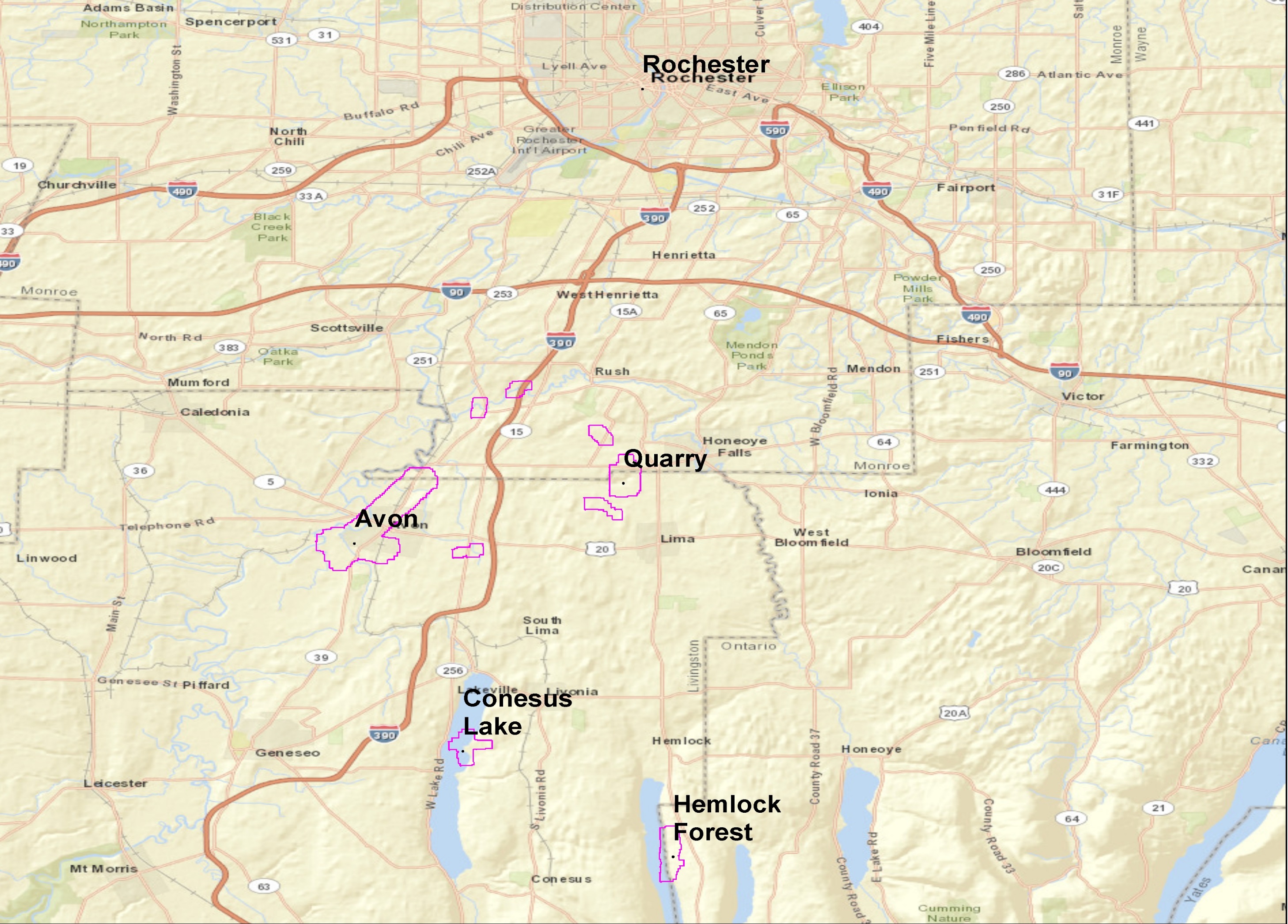 5
[Speaker Notes: Highlight the ROC area and then draw attention to Avon in particular.  Quickly highlight Conesus and Hemlock wrt Avon.   Site was selected to be outside of the KROC restricted airspace and in a functioning railroad corridor.]
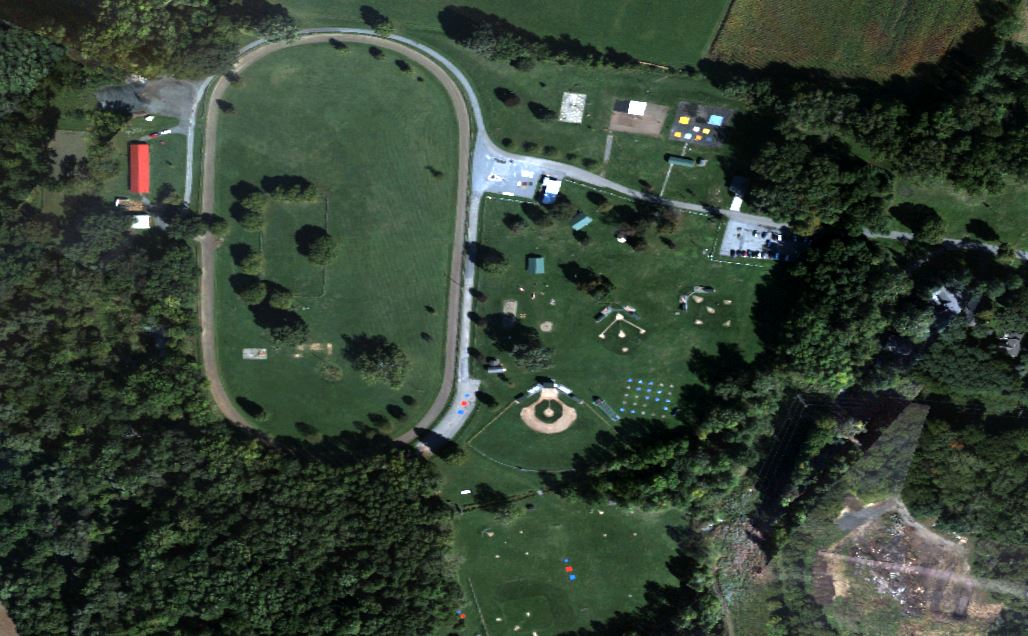 Avon, 9/20/2012
6
[Speaker Notes: And this is the Avon site on the day of the collect.]
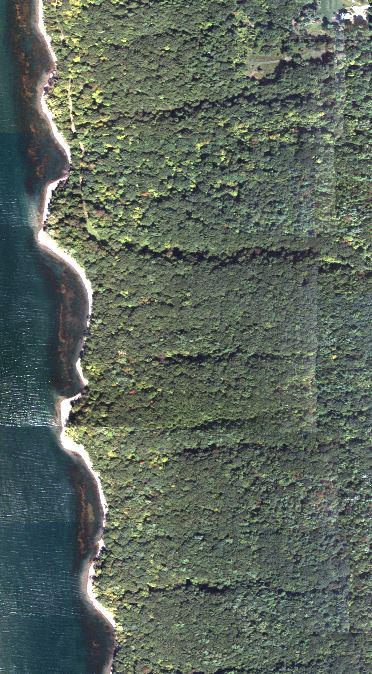 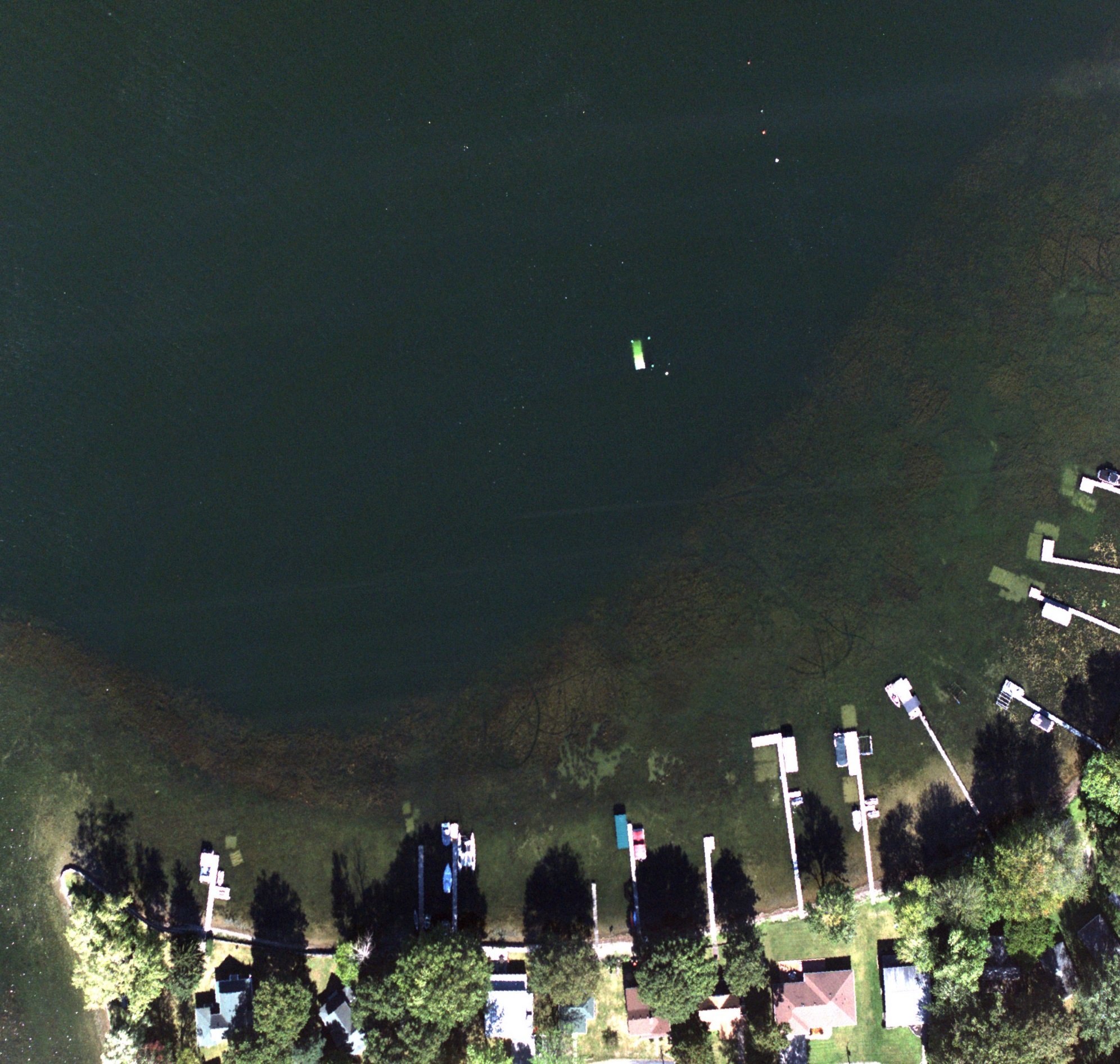 Conesus, 9/20/2012
Hemlock, 9/20/2012
7
[Speaker Notes: First: Conesus site.  Utilised dock and off shore area for water based experiments.  On Click:  Hemlock.  Utilised for on going forestry experiments (most GT was collected before or immediately after the experiment day.)]
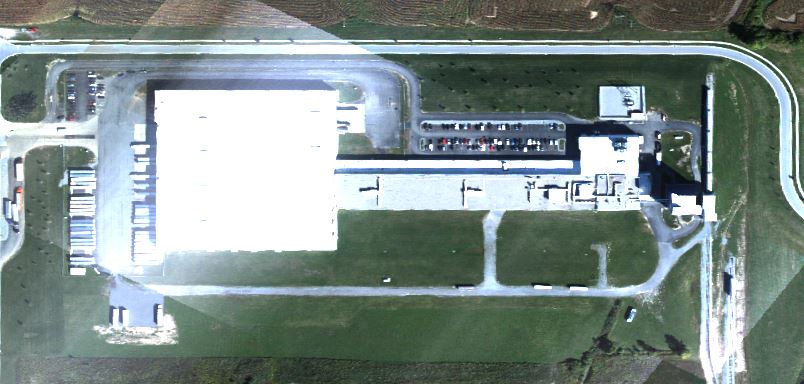 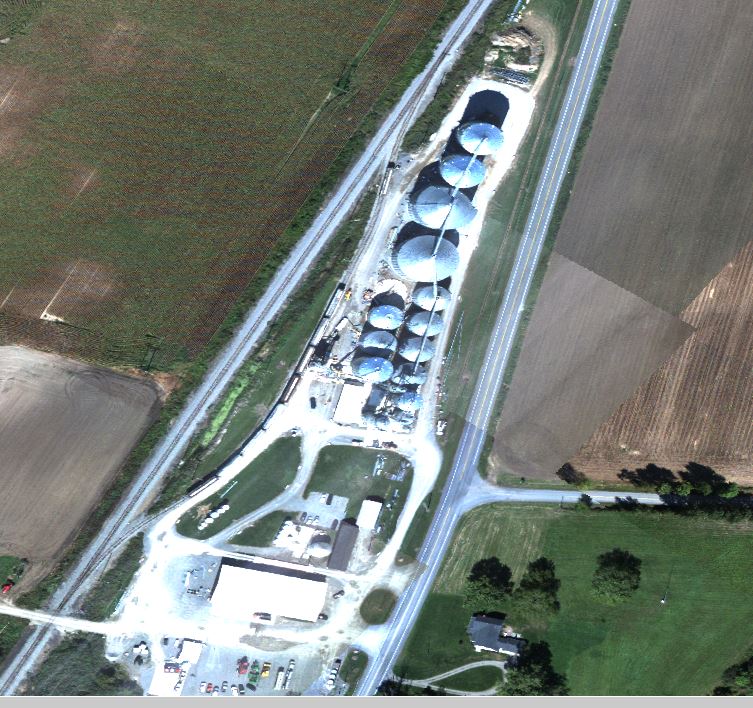 Barilla, 9/20/2012
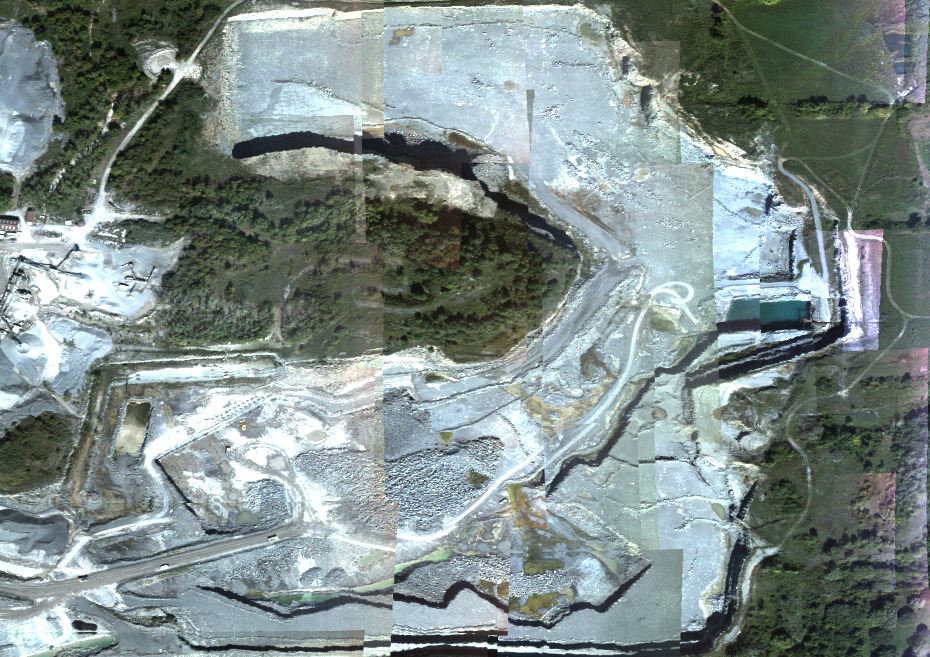 Silos, 9/20/2012
Quarry, 9/20/2012
8
[Speaker Notes: Opportunity Targets:
On Slide: Barilla plant.  Immediately north of the Avon GT site.  Observed for the Parallax mitigation experiment.  Of interested for 3D reconstruction testing.  
On Click 1: Silos.  Northernmost portion of the Avon Flights.  A more difficult 3D reconstruction target.
On Click 2:  Quarry.  North of Conesus and Hemlock.  Interesting shapes for 3D reconstruction, possibility for material identification and fusion studies.]
Instrumentation
SpecTIR ProSpecTIR V2
RIT’s WASP
Leica ALS60
MITRE Experimental FMV Polarimetric Sensor
WorldView2
GeoEYE 1
HICO
9
[Speaker Notes: Don’t accidentally mention NRL HSI.
Spectir: 256 bands, Hyperspectral
Wasp: 6 bands, multispectral
Lidar: pulsed oscillating mirror at 1024 nm
Mitre: experimental.  FMV, 24 band hyperspectral, 4 bands polarized
Worldview: 9 bands (8+ Pan) multispectral. Space Based. Commercial.
GeoEye1: 5 bands (4+ Pan) multispectral. Space based. Commercial.
HICO: 124 bands Hyperspectral.  Space based. NRL]
Instrumentation
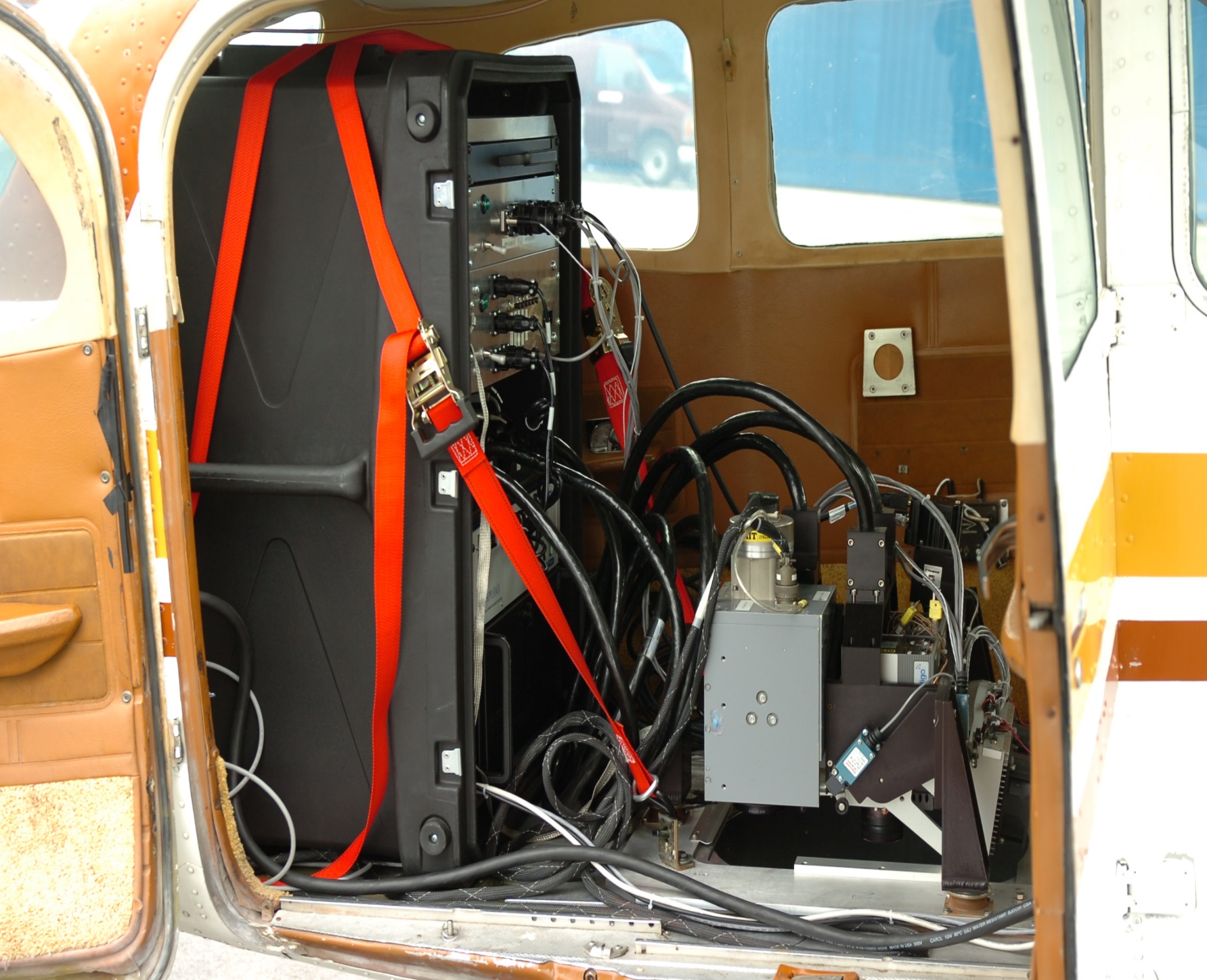 WASP and LiDAR flew all the main target areas.
The MITRE sensor flew in the afternoon to capture lower solar angles only at the Avon site.
SpecTIR also captured a short flight line at the center of the City of Rochester.
10
[Speaker Notes: That’s a picture of WASP, the only sensor we have a picture of that I can talk about]
Instrumentation
11
Ground Truth
Experiment was conducted on 9/20/2012
Ground operations ran from 7 am to 4:30 pm.
GPS and Spectral measurements were collected pre- and post- flights during the day.
Ground Based LiDAR scans were collected of buildings and trees
Two radiosondes were launched
Meteorological ground station
12
[Speaker Notes: Stuff we did at Avon]
13
[Speaker Notes: Most of the target materials.  Must not mention the Cardboard boxes.  Minerals were RITRE]
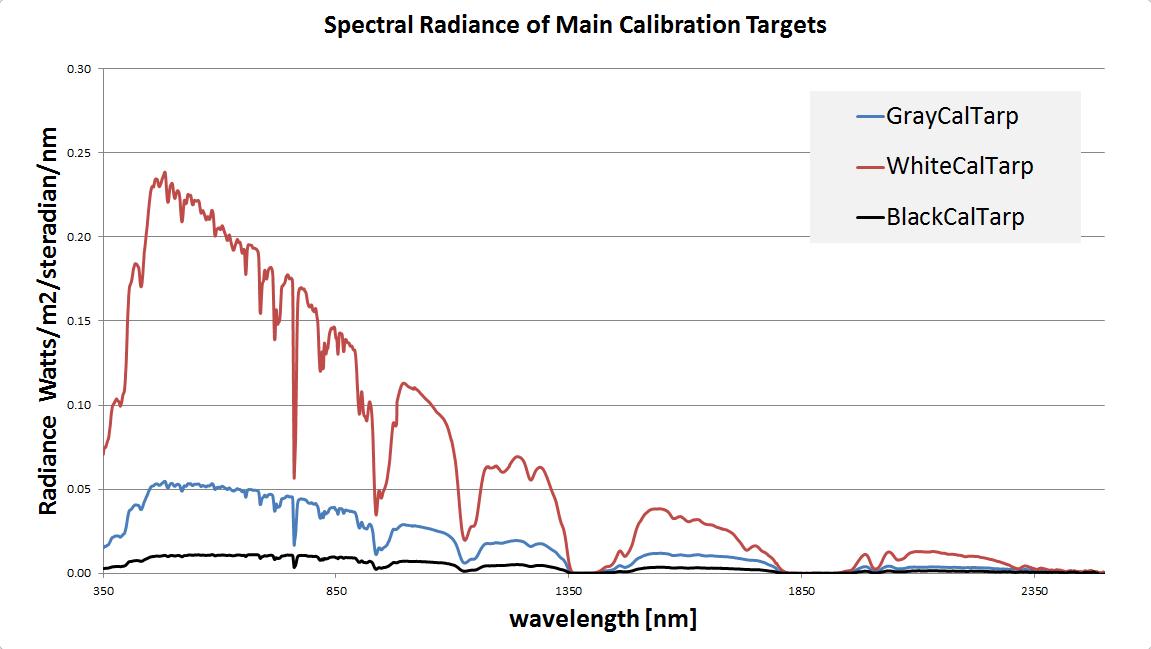 14
[Speaker Notes: Radiance plots for the 3 calibration targets.  White is Red, gray is blue, blck is black.  All look similar, with most changes in intensity.  White was Tyvek; gray, canvas; black, felt.]
Cross Calibration
15
Cross Calibration
16
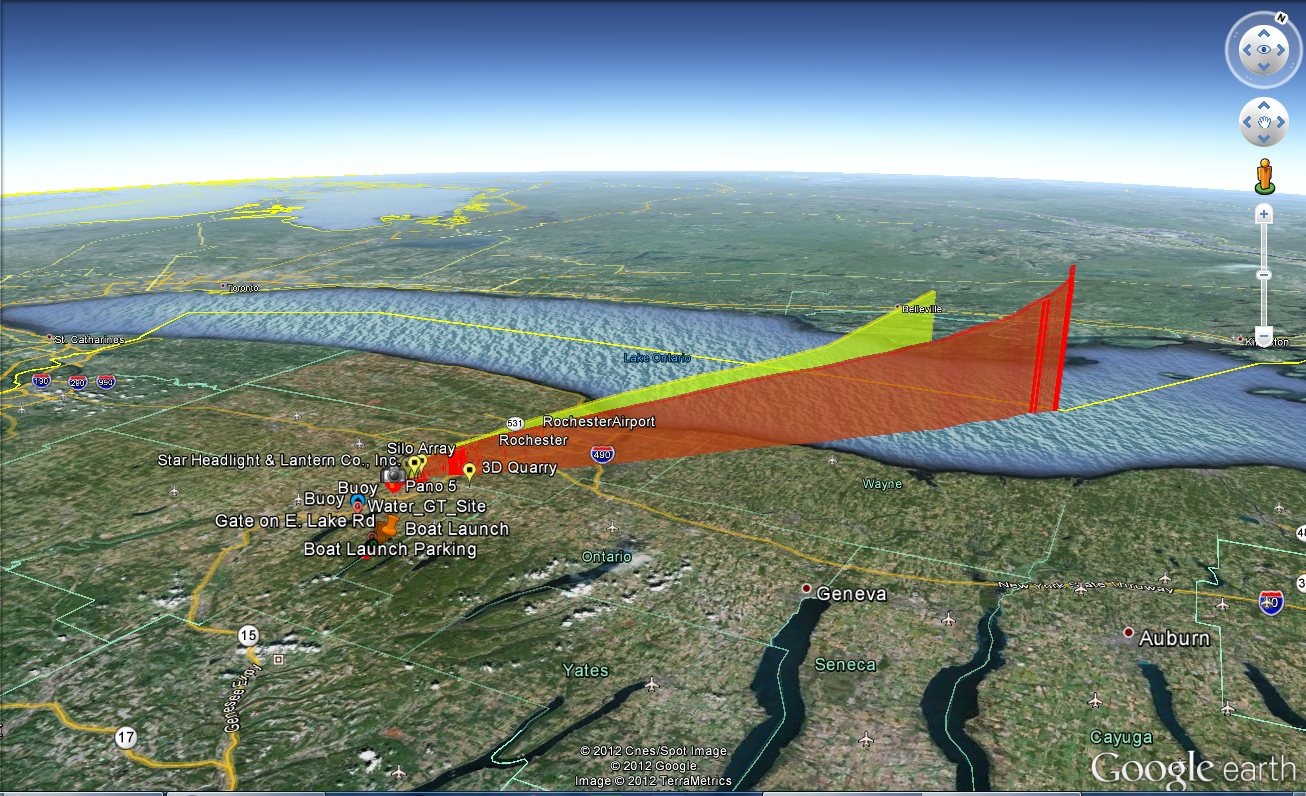 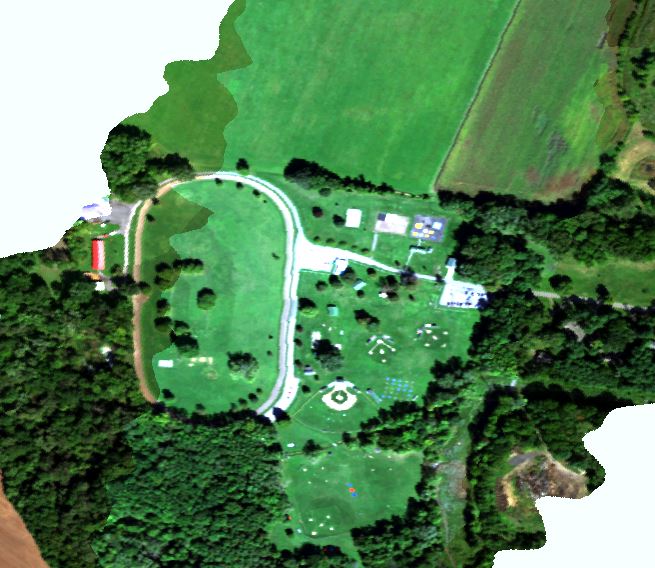 Radiosonde, 9/20/2012
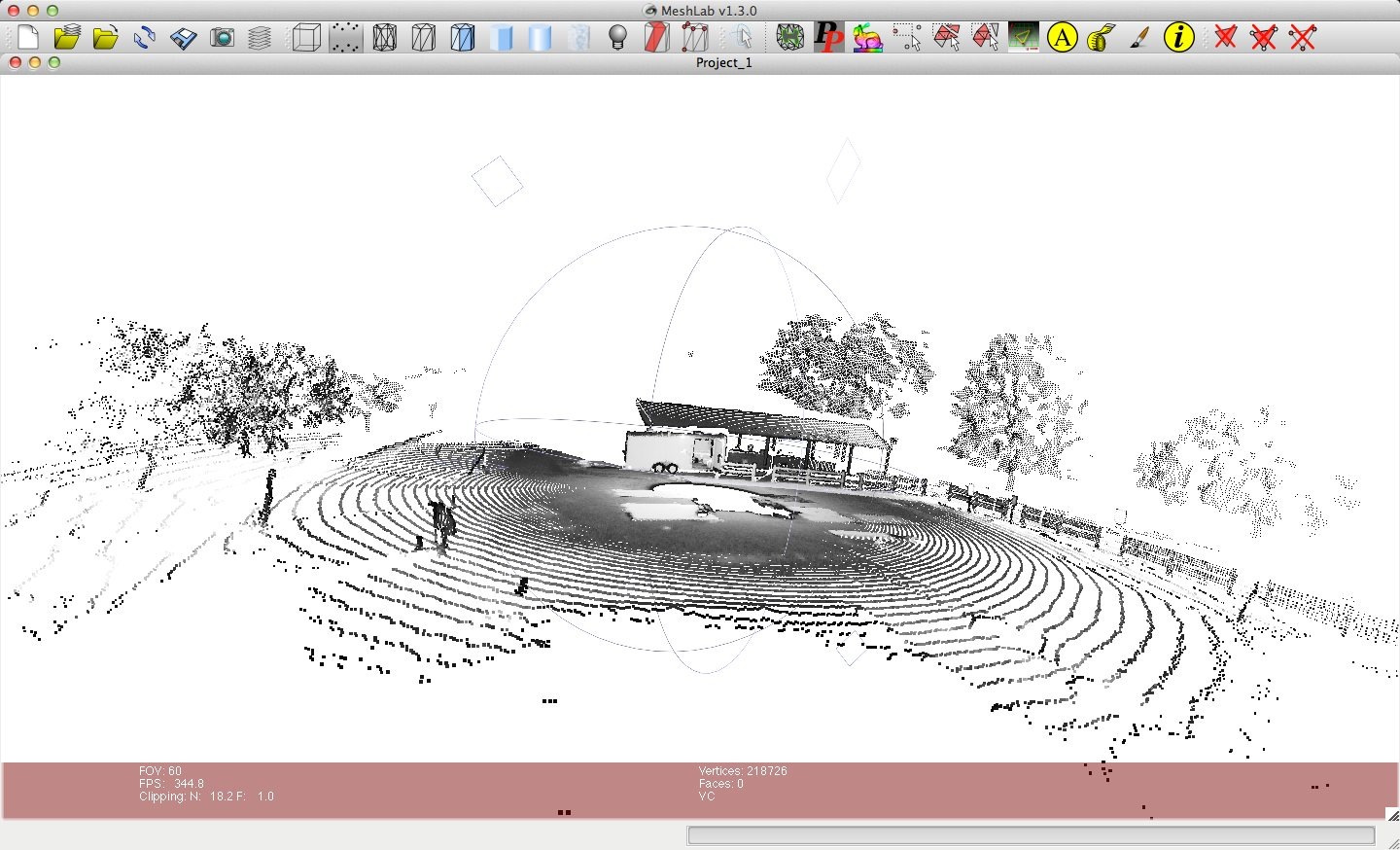 SpecTIR - Avon, 9/20/2012
GBL - Avon, 9/20/2012
17
[Speaker Notes: Ground Truth & example of HIS data
On Slide: Spectir RGB section from day of experiment. 
On Click 1: Radiosonde tracks
On Click 2: Sample GBL point cloud]
Experiments
Experiments included:
Sub-pixel Target Detection
Spatial-Spectral Target Detection
Material Identification
Spectral Unmixing
In-Water Target Detection
Parallax Mitigation
Atmospheric Compensation
LIDAR Point Cloud Change Detection
Forest Canopy Studies
Search and Rescue
Target Detection Under Varying Illumination Conditions
18
[Speaker Notes: Don’t mention fusion or blind test target.]
Data and documentation is available at dirs.cis.rit.edu/resources
19
[Speaker Notes: If site is up and there is internet in the room, this may be a demo.  If not, may redirect to sample site, or leave as link.]
Data Available Via Website
WASP data (Geo-TIFF)
LiDAR Data (LAS)
SpecTIR Data (ENVI)
All ground truth (Various formats)
20
Funding for this project was provided by the Digital Imaging and Remote Sensing Laboratory (DIRS), Exelis VIS, and United Technologies Aerospace Systems (UTAS). The authors would like to thank Exelis, NRL, UTAS, AFRL, MITRE, and RITRE for their involvement in this project. They would also like to thank SUNY Brockport for the use of their meteorological equipment.
21
[Speaker Notes: Acknowledgements]
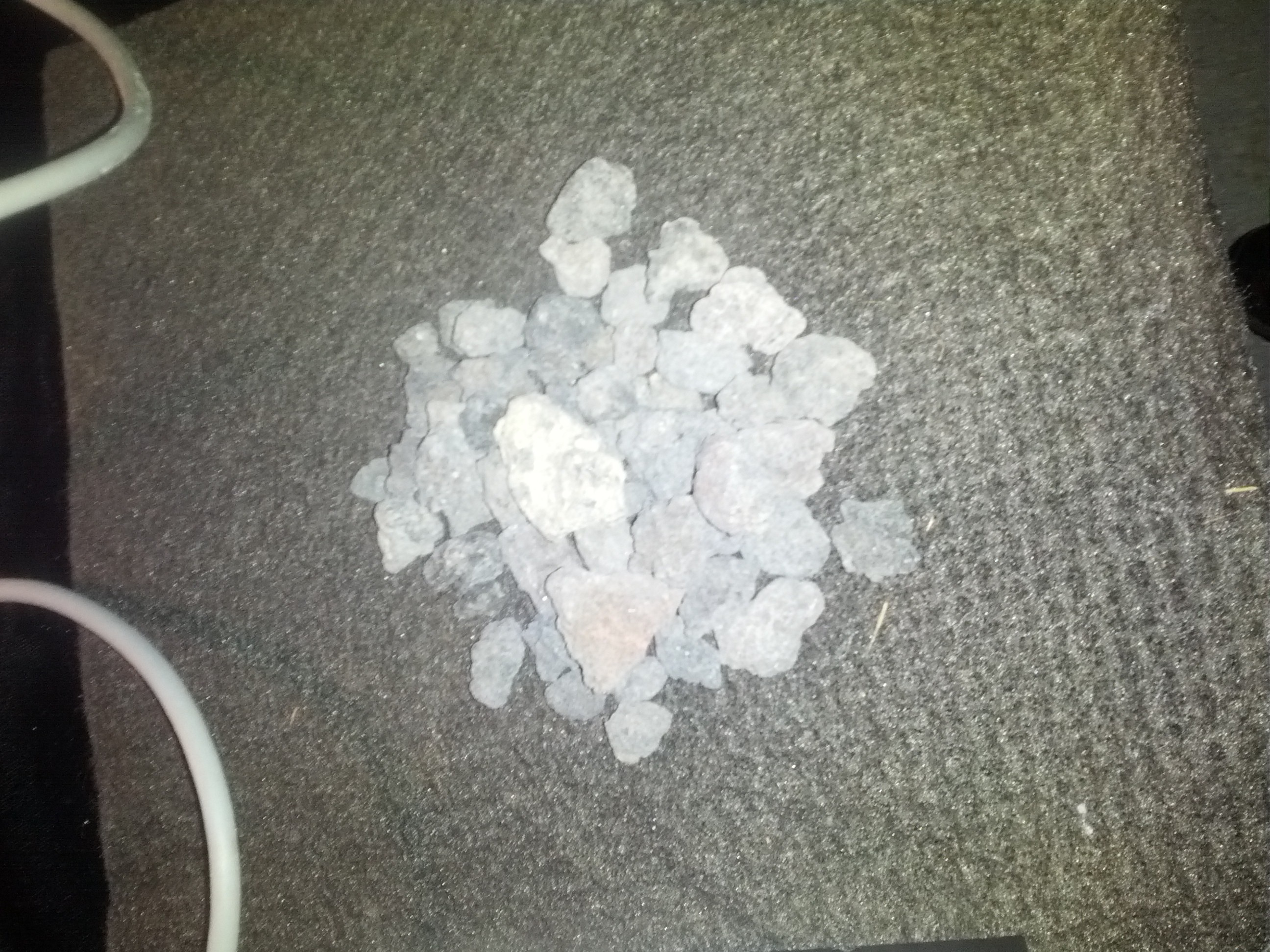 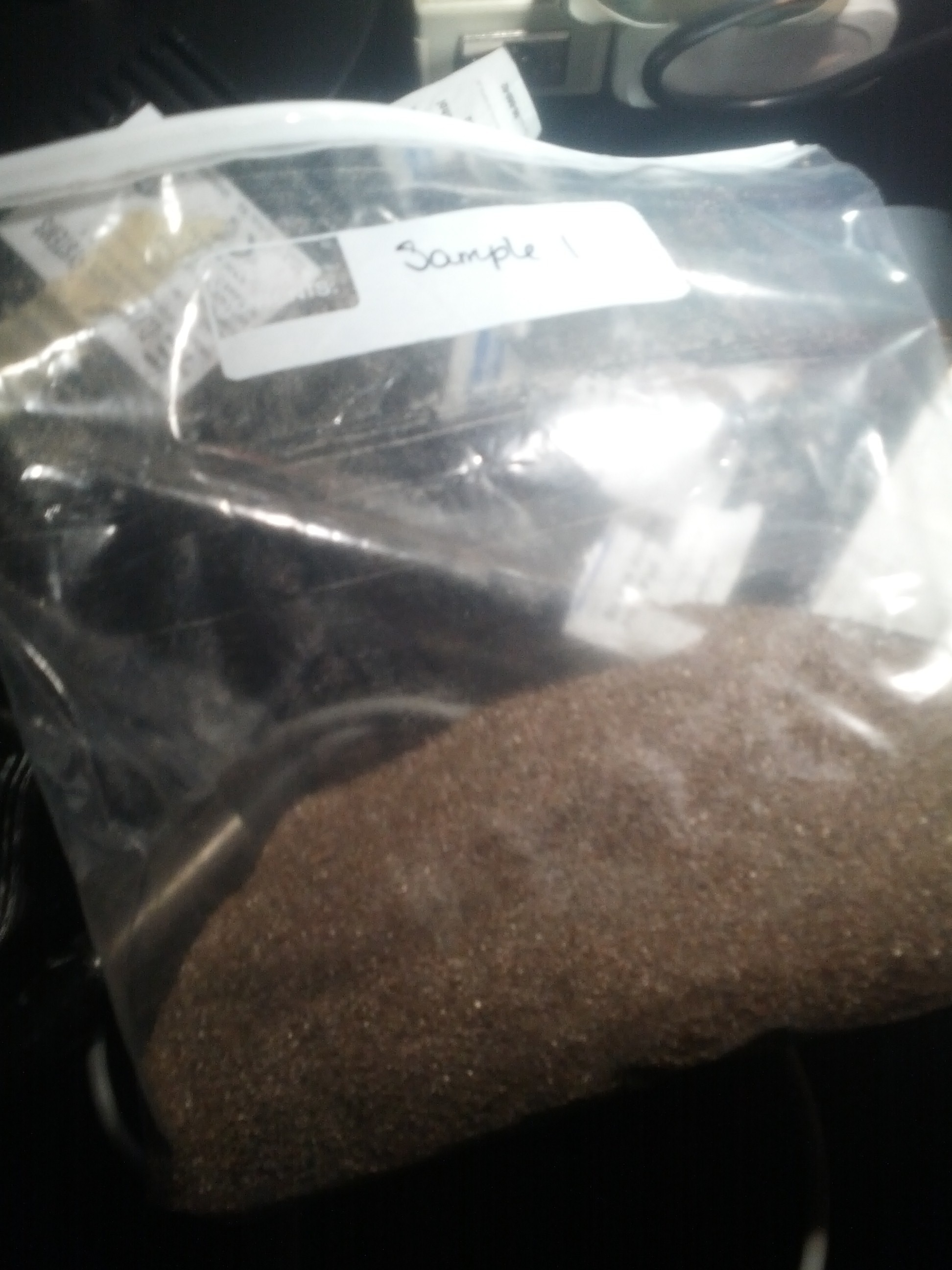 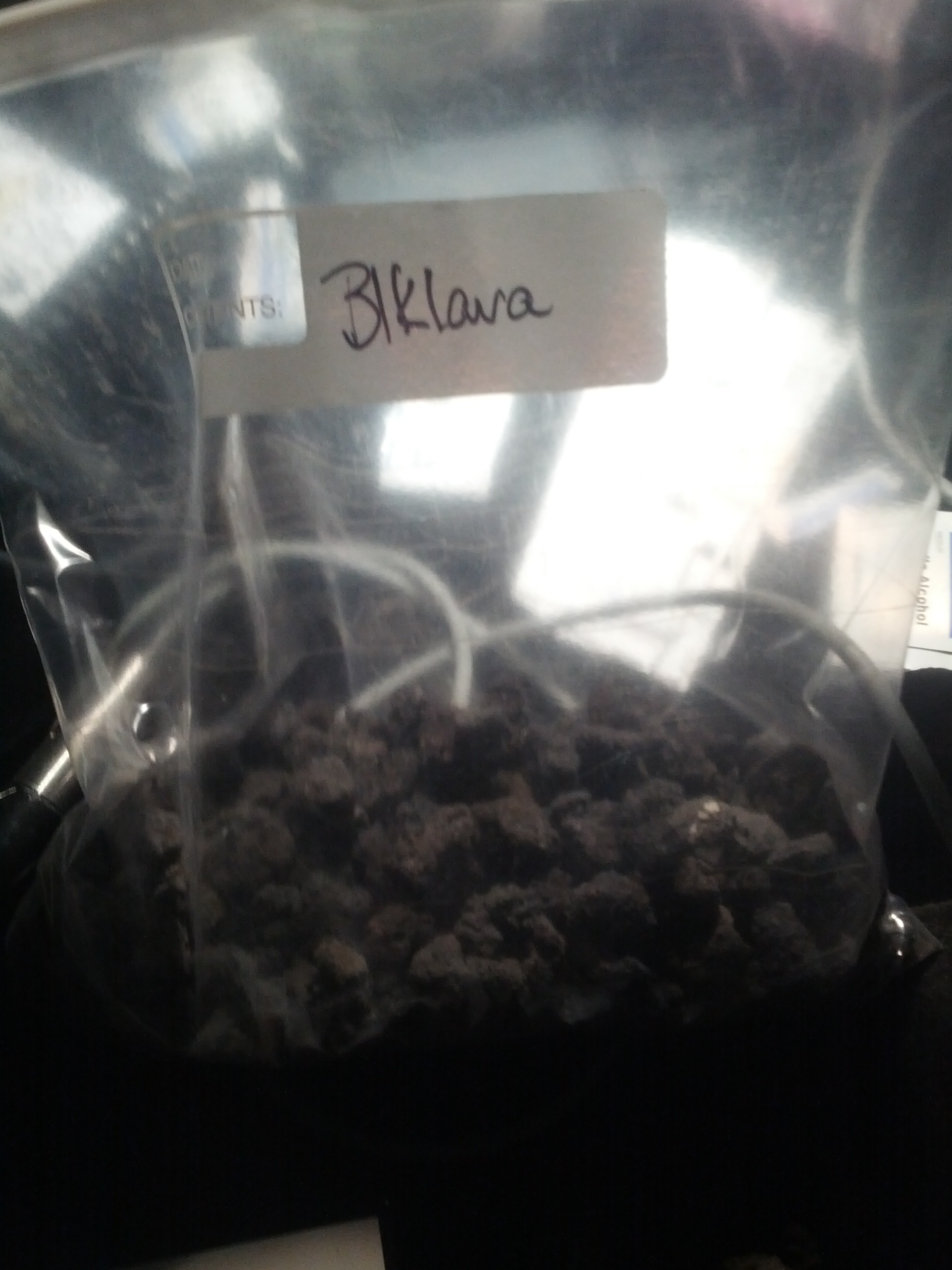 22
[Speaker Notes: More GT pictures, of lab samples]
References
7. J. van Aardt, D. McKeown, J. Faulring, N. Raqueno, M. Casterline, C. Renschler, R. Eguchi, D. Messinger, R. Krzaczek, S. Cavillia, J. Antalovich, N. Philips, B. Bartlett, C. Salvaggio, E. Ontiveros, and S. Gill, "Geospatial disaster response during the Haiti earthquake: A case study spanning airborne deployment, data collection, transfer, processing, and dissemination," Photogrammetric Engineering and Remote Sensing 77(9), pp. 943-952, 2011.
8. Kucera International Inc., "Lidar Services." Web, 2011. Feb. 4, 2013.
9. J. P. Kerekes, K. Ludgate, A. Giannandrea, N. Raqueno, and D. S. Goldberg, "Share 2012: Subpixel detection and unmixing experiments," Proc. SPIE Algorithms and Technologies for Multispectral, Hyperspectral, and Ultraspectral Imagery XIX 8743, April, 2013.
10. K. Canham, D. S. Goldberg, J. P. Kerekes, N. Raqueno, and D. W. Messinger, "Share 2012: large edge targets for hyperspectral imaging applications," Proc. SPIE Algorithms and Technologies for Multispectral, Hyperspectral, and Ultraspectral Imagery XIX 8743, April, 2013.
11. E. Ientilucci, "Share 2012: analysis of illumination differences on targets in hyperspectral imagery," Proc. SPIE Algorithms and Technologies for Multispectral, Hyperspectral, and Ultraspectral Imagery XIX 8743, April, 2013.
12. D. V. der Zande, W. Hoet, I. Jonckheere, J. van Aardt, and P. Coppin, "Influence of measurement set-up of ground-based lidar for derivation of tree structure," Agricultural and Forest Meteorology 141, pp. 147-160, 2006.
13. Analytical Spectral Devices, Inc., "FieldSpec Pro User's Guide." Web, 2002. Feb. 4, 2013.
14. SpectraVista Corporation, "SVC HR-1024." Web, 2002. Feb. 4, 2013.
1. N. Raqueno, L. Smith, D. Messinger, C. Salvaggio, R. Raqueno, and J. Schott, “Megacollect 2004: Hyperspectral collection experiment of terrestrial targets and backgrounds of the RIT megascene and surrounding area (Rochester, new York)," Algorithms and Technologies for Multispectral, Hyperspectral, and Ultraspectral Imagery XI 5806, pp. 554-565, 2005.
2. R. Raqueno, N. Raqueno, A. Weidemann, S. Eer, M. Perkins, A. Vodacek, J. Schott, W. Philpot, and M. Kim, "Megacollect 2004: Hyperspectral collection experiment over the waters of the Rochester embayment,“ Algorithms and Technologies for Multispectral, Hyperspectral, and Ultraspectral Imagery XI 5806, pp. 566-577, 2005.
3. J. A. Herweg, J. P. Kerekes, O. Weatherbee, D. Messinger, J. van Aardt, E. Ientilucci, Z. Ninkov, J. Faulring, N. Raqueno, and J. Meola, "Spectir hyperspectral airborne Rochester experiment data collection campaign,“ Algorithms and Technologies for Multispectral, Hyperspectral, and Ultraspectral Imagery XVIII 8390, pp. 554-565, 2012.
4. D. Snyder, J. K. I. Fairweather, R. C. J. Shive, and S. Hager, "Development of a web-based application to evaluate target finding algorithms," 2008.
5. SpecTIR, LLC, "SpecTIR Project Report, Rochester Institute of Technology," Project Report, September 2012.
6. M. Casterline, C. Salvaggio, A. Garrett, J. Faulring, B. Bartlett, and P. Salvaggio, "Improved temperature retrieval methods for the validation of a hydrodynamic simulation of a partially frozen power plant cooling lake," in Proceedings of SPIE, SPIE Defense and Security, Thermosense XXXII, Utilities and Fluid Dynamics, (Orlando, Florida, United States), April 2010.
23
[Speaker Notes: References, in case someone want to see them.]
Thank you.
Questions?
24
[Speaker Notes: Alternate questions slide.]